Are your…                     Website                    Shared computers &                    Learning Management SystemsACCESSIBLE TO ALL?
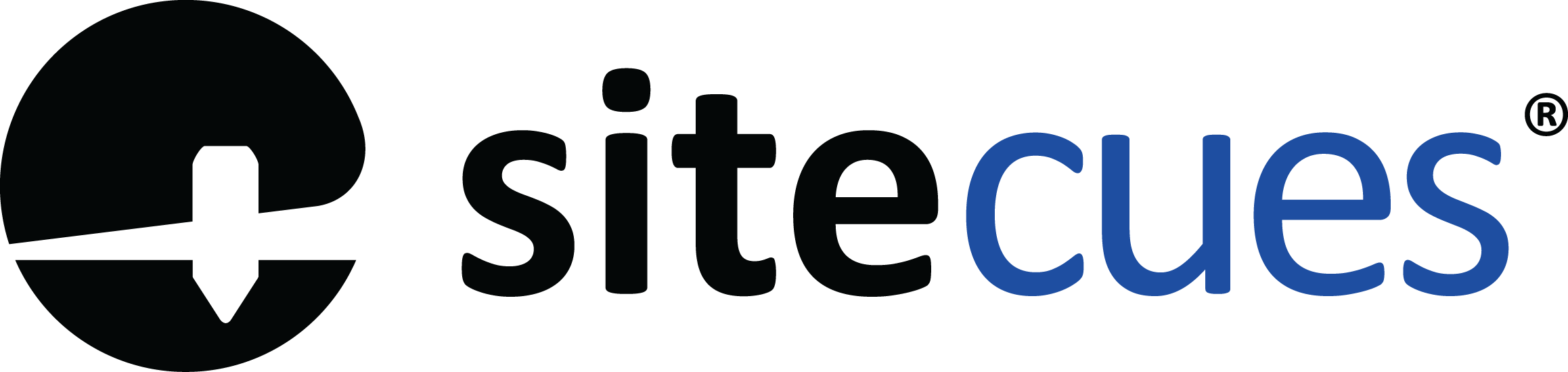 www.sitecues.com
How effective is your website
to visitors who see this?
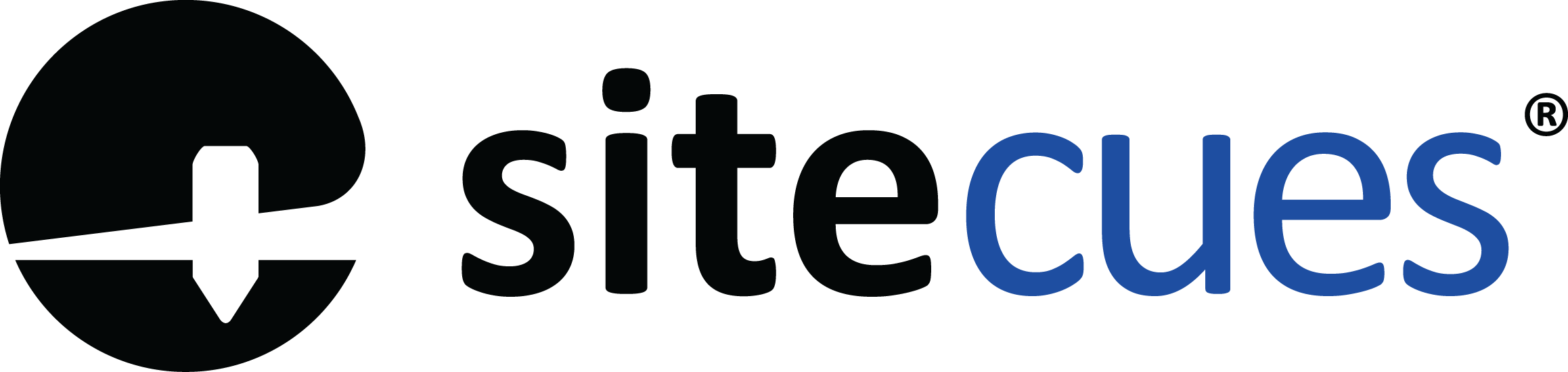 www.sitecues.com
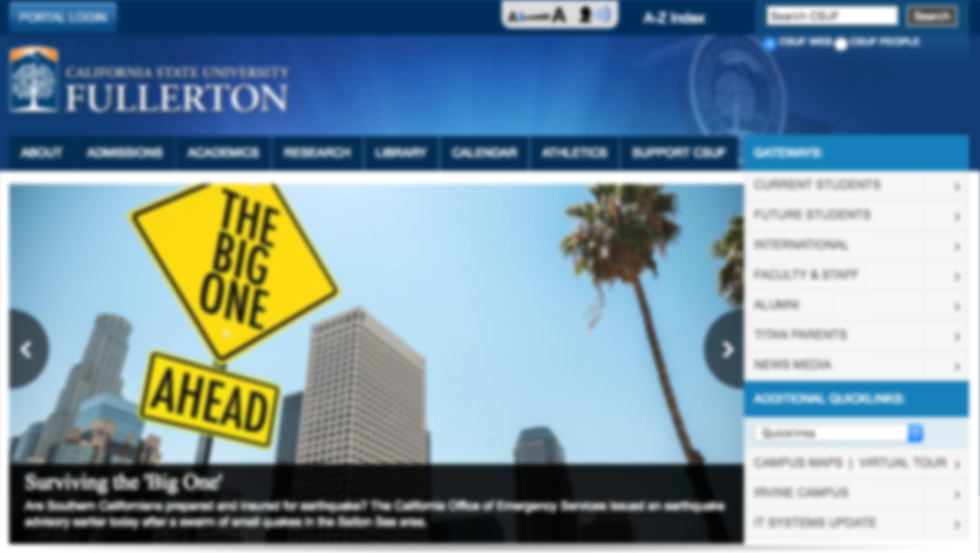 Over 150 million people in the US have print disabilities,
and over 95% of them do not use Assistive Technology
A single tool can improve accessibility across all areas of education
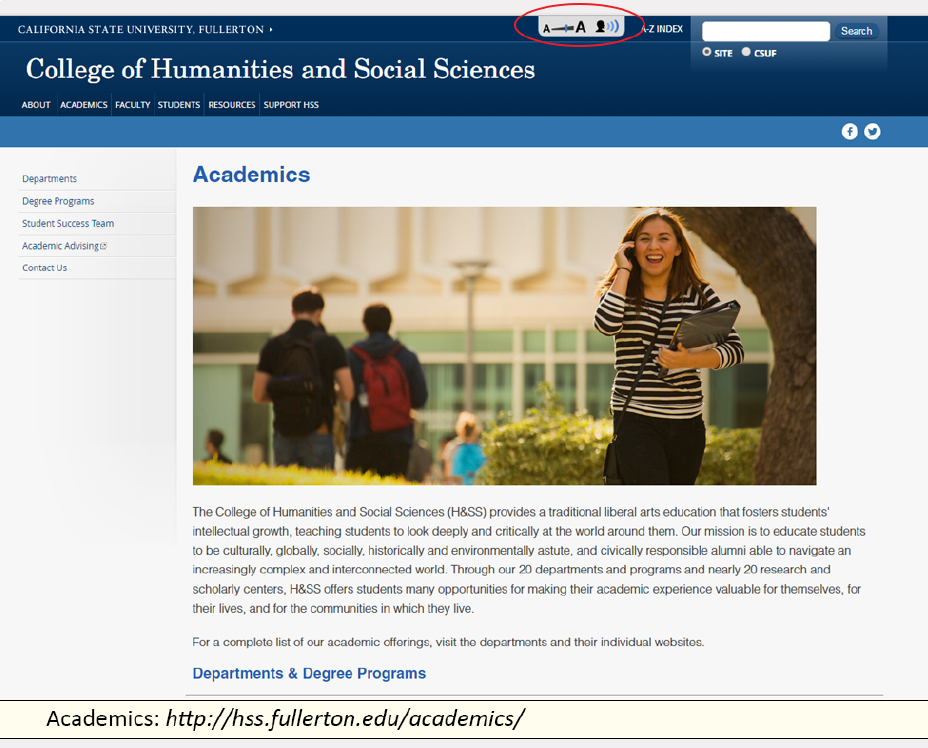 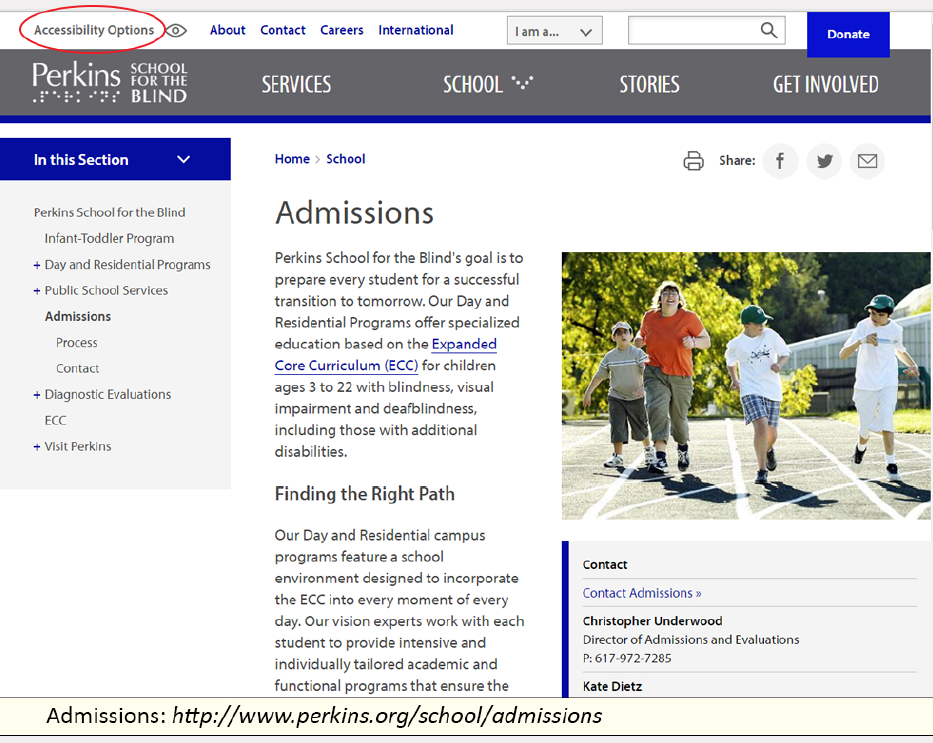 Academics
Admission
http://hss.fullerton.edu/academics
http://www.perkins.org/school/admissions
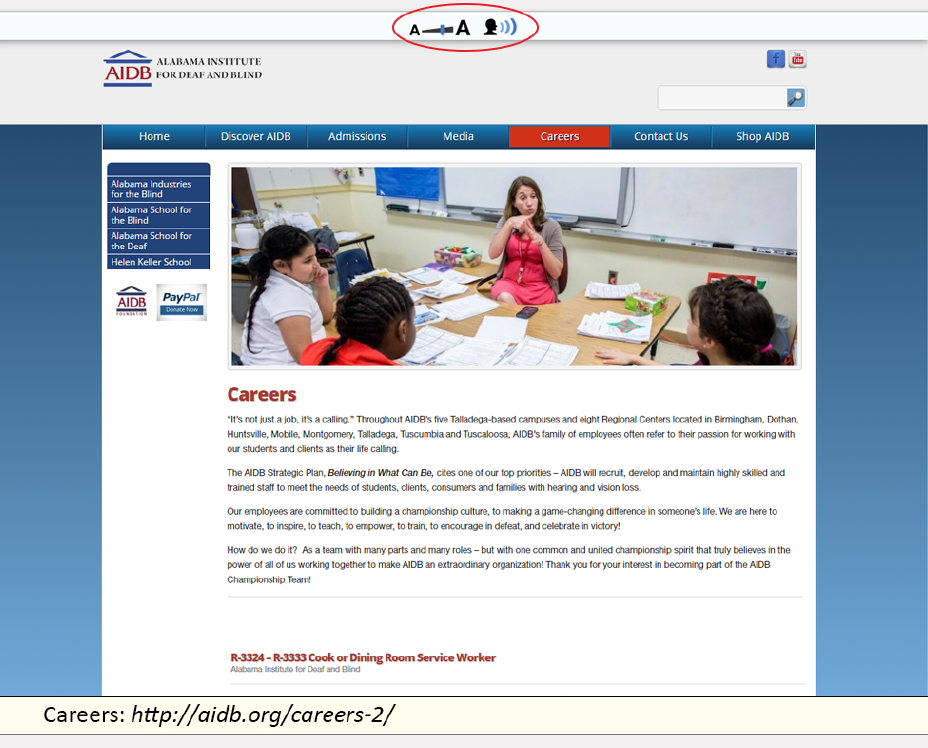 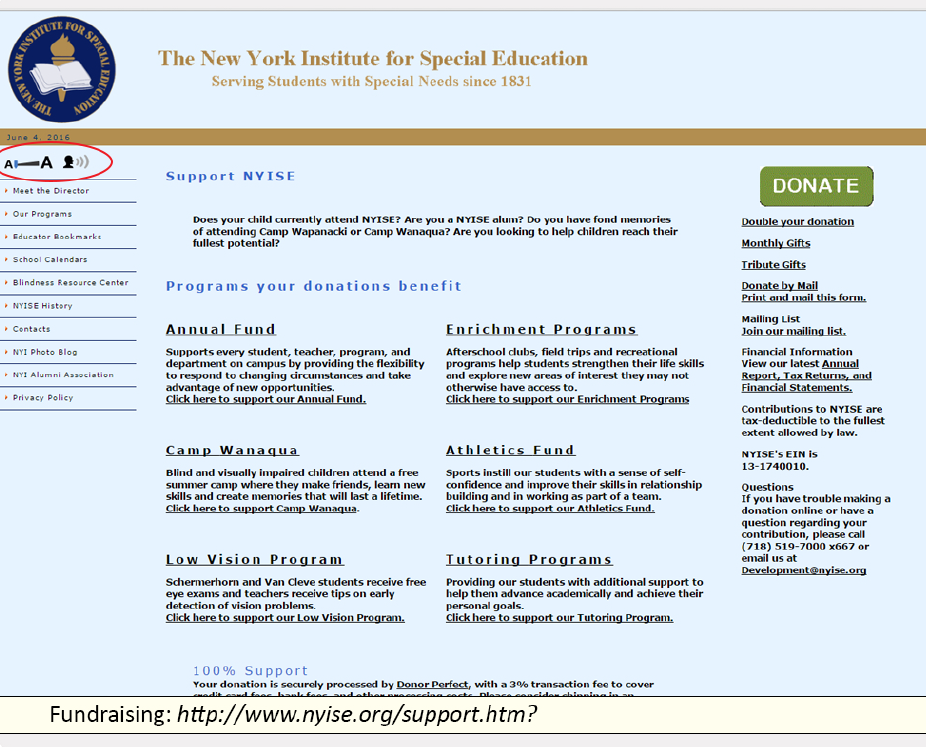 Careers
Fund-raising
http://aidb.org/careers-2
http://www.nyise.org support.htm?
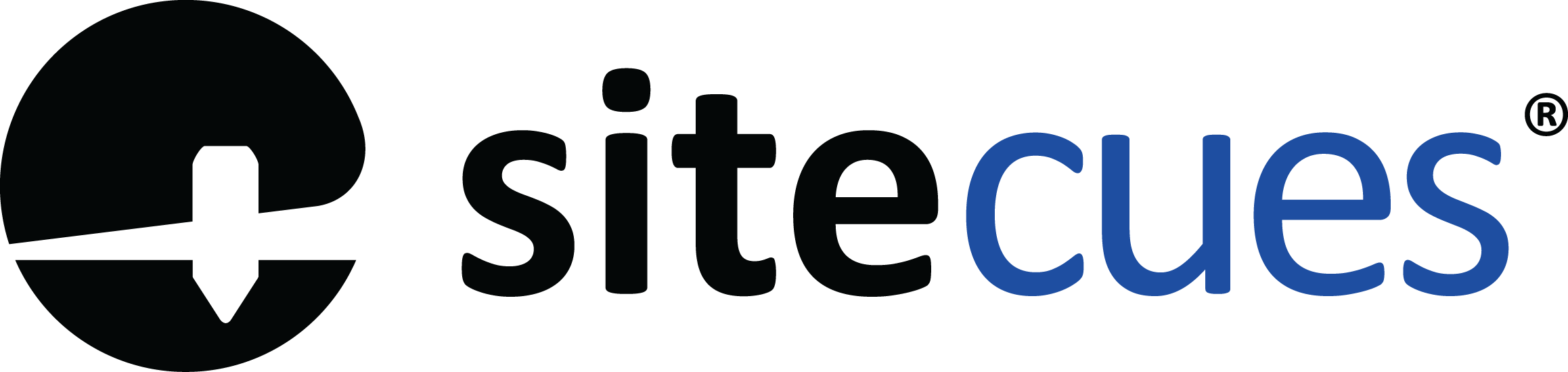 www.sitecues.com
What is Sitecues?
Software-as-a-Service for organizations with web-based content
The same core technology has many applications
Build zoom, speech, color themes and other reading enhancements into any web content
Seamlessly integrates without a redesign
Users can customize their view without impacting others
Simple and easy to use
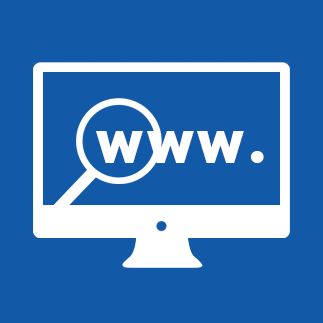 Websites
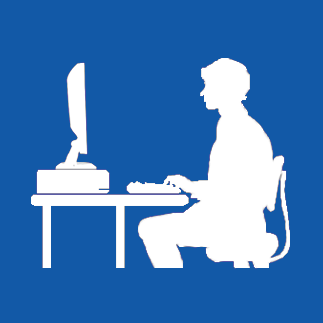 Web browsers
Learning Management Systems
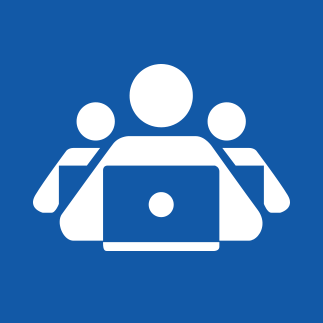 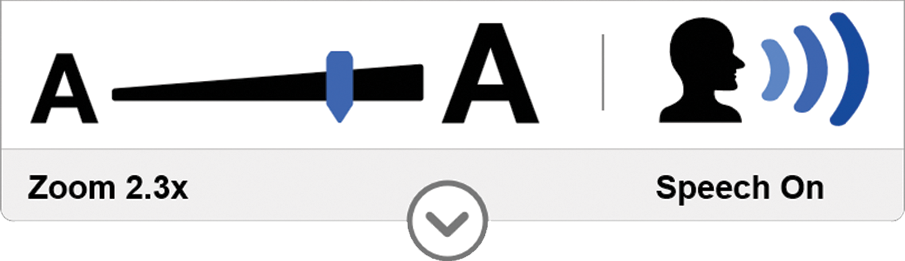 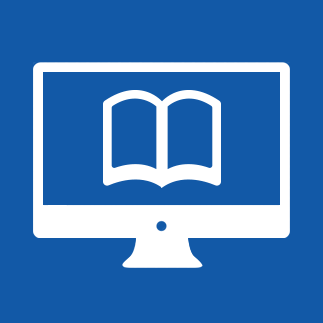 Online databases and applications
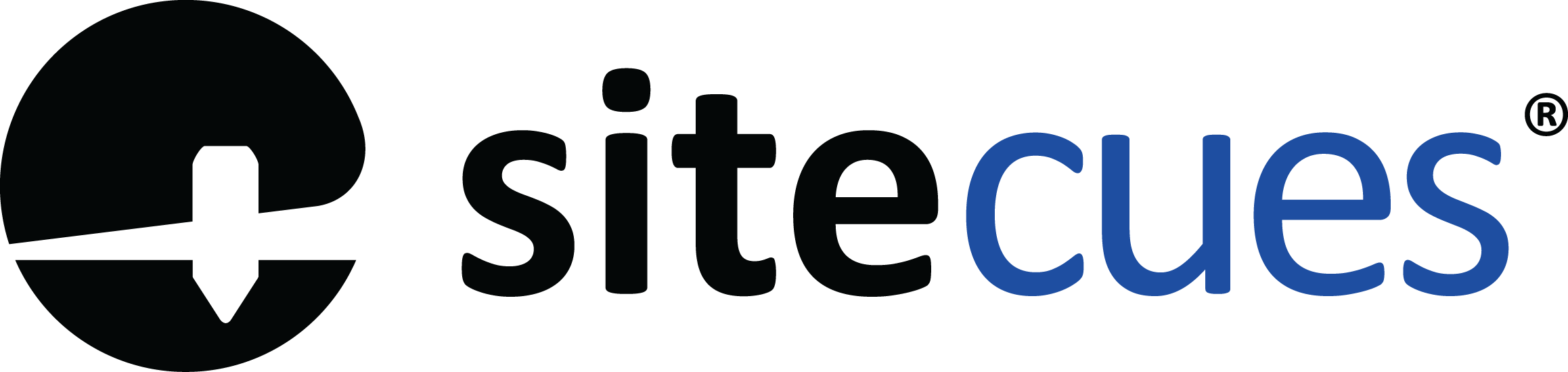 www.sitecues.com